Solar Power Proposal
Eitan Goldberg, Koh Phangan
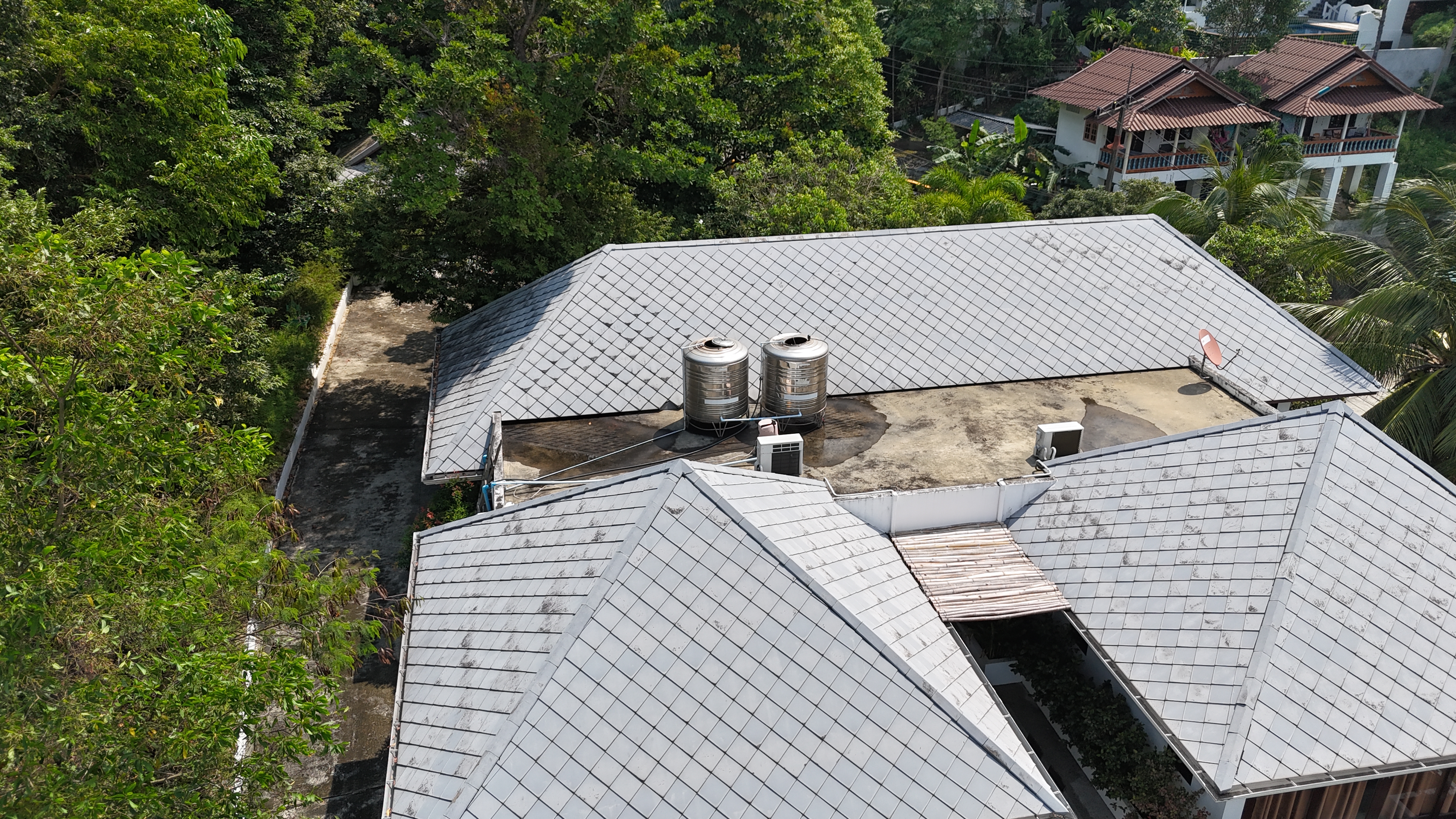 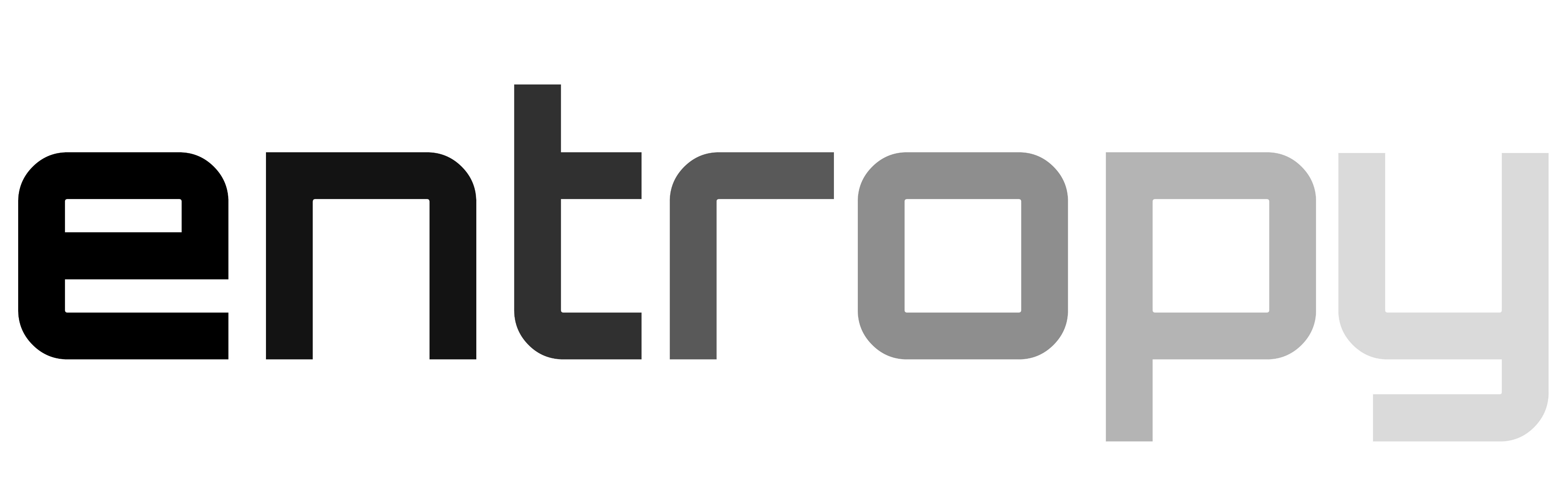 www.entropy.solar          0877221100
Recommended solar system
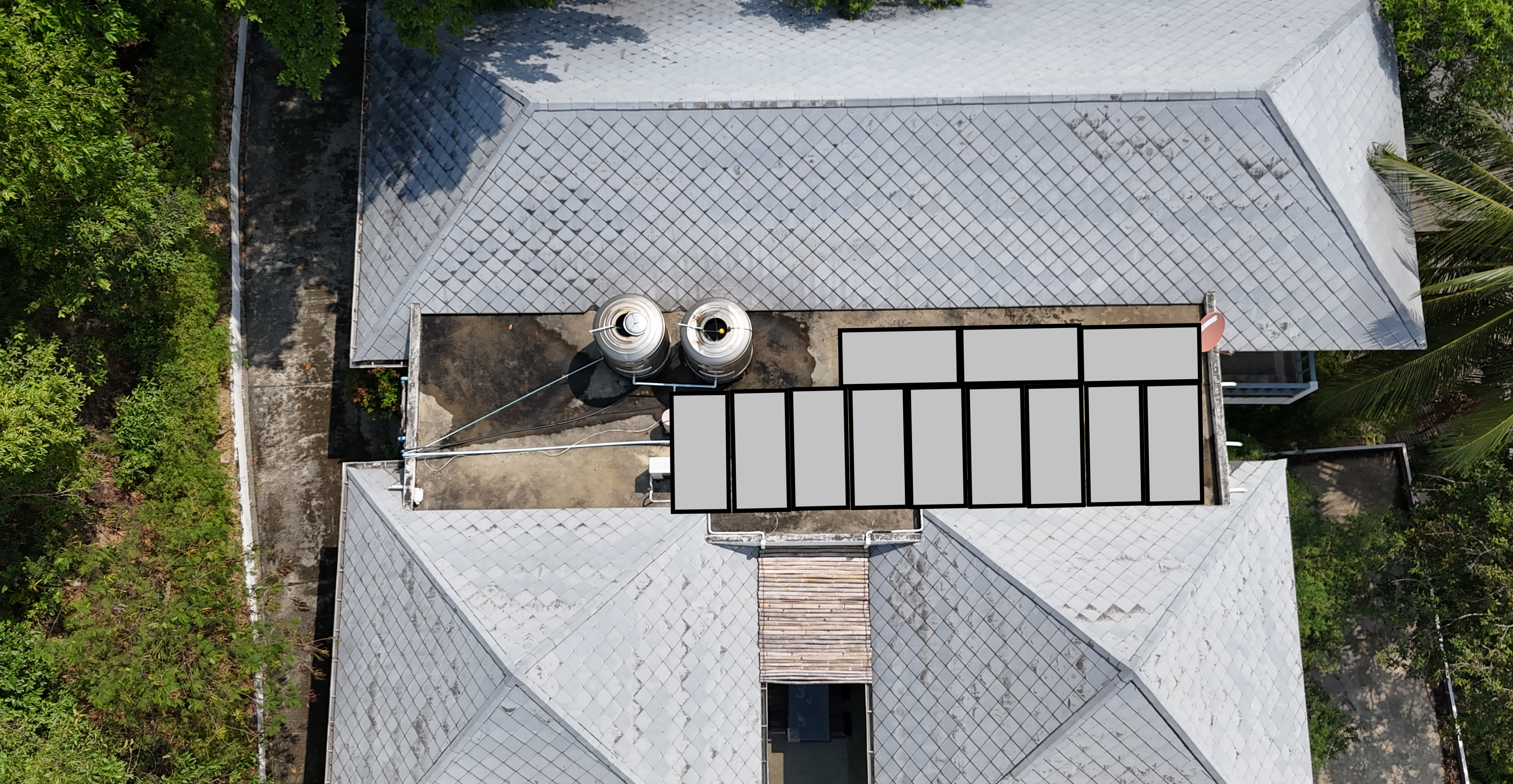 6.6 kW grid tie system
6.6 kW monocrystalline array   30 year warranty
6 kW inverter PEA approved 5 year warranty
Grid tie system does not have battery backup during PEA outage
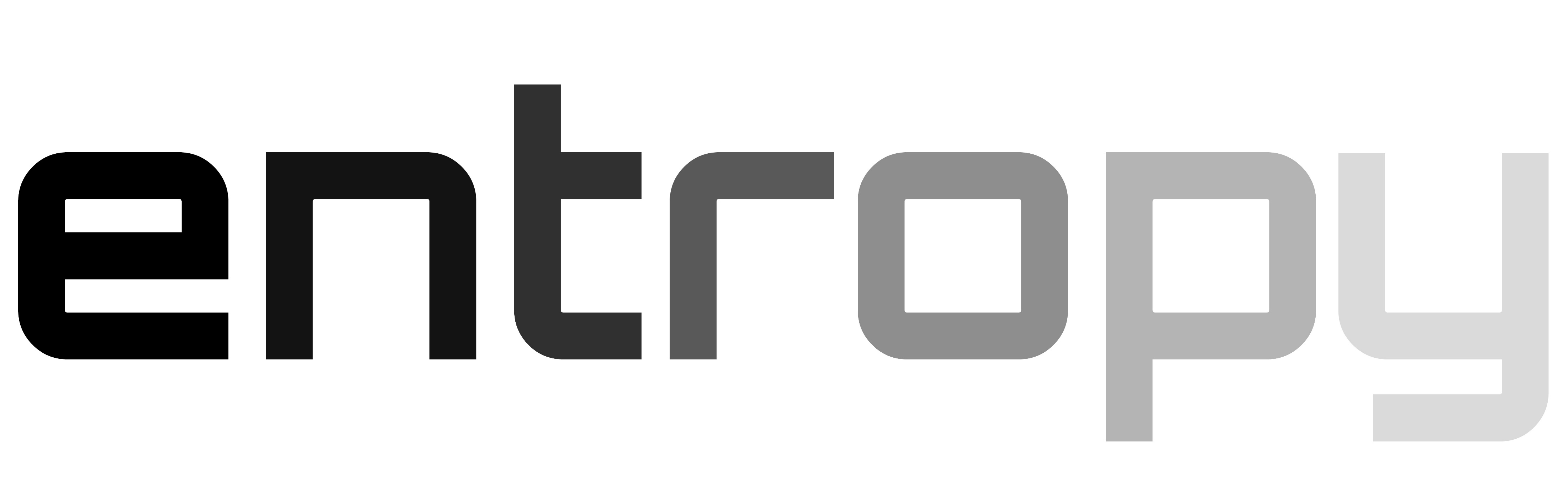 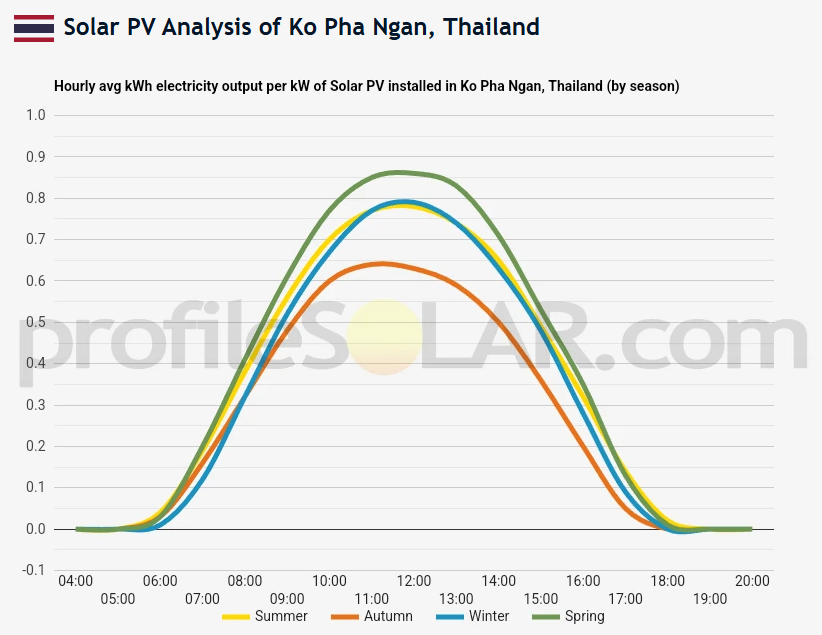 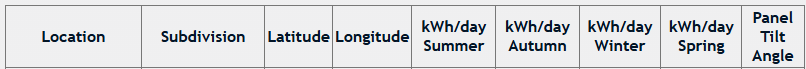 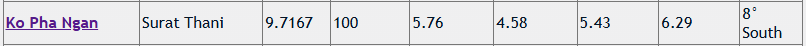 Long term benefits
1.21 million baht net benefit over 25 year life
Support service
Continued support package year 2 + at 1.5% system cost
Additional benefits
Property / Rental Value
Resale value to environmentally and cost conscious buyers
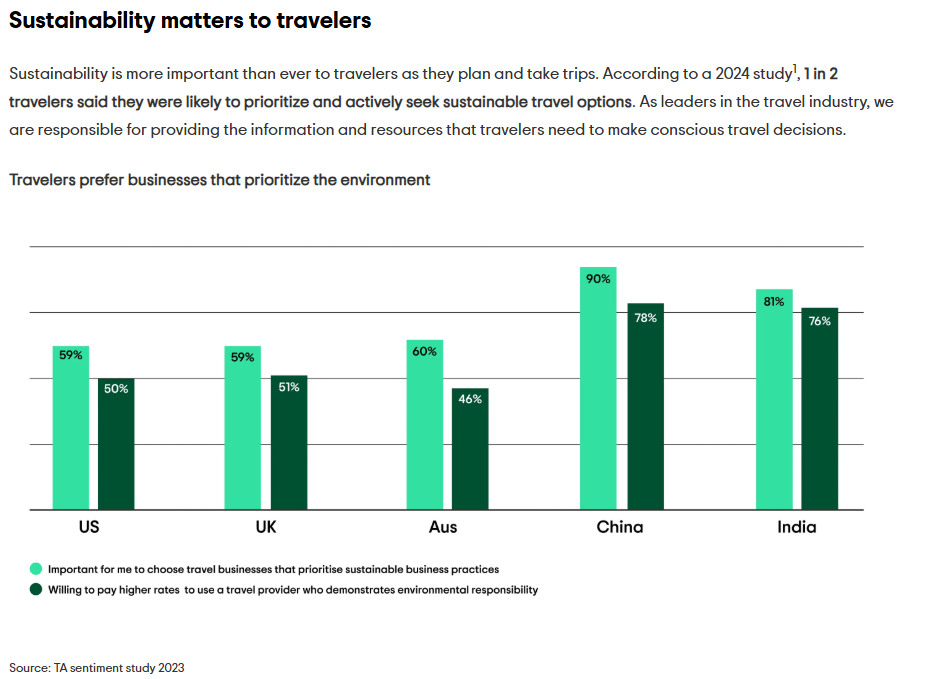 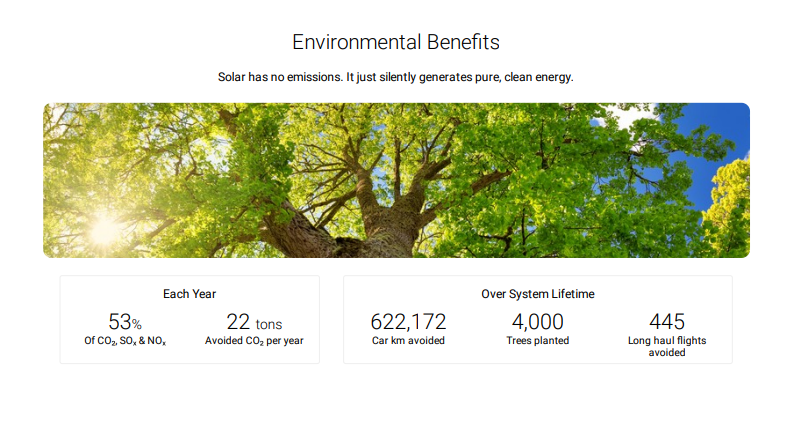 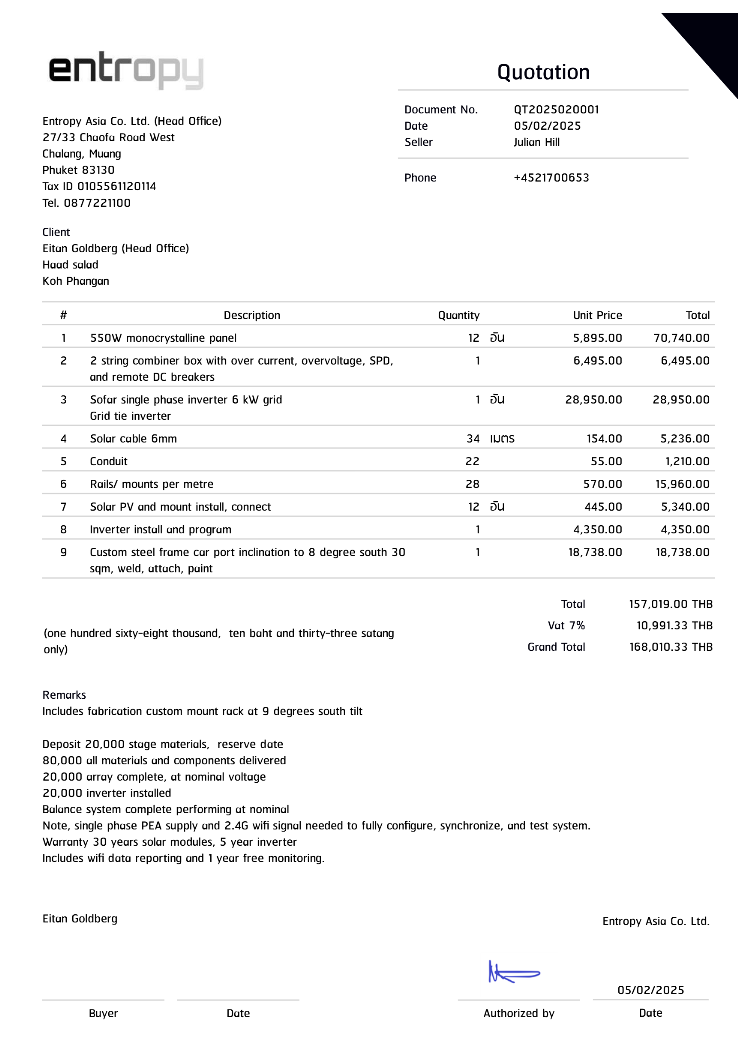